Transitioning to zero emission buses
Sara Grainger, Low Carbon Economy
Transport Scotland
Sara.Grainger@transport.gov.scot
Not just electrification
UNSUSTAINABLE
UNSUSTAINABLE
UNSUSTAINABLE
SUB-OPTIMAL
SUB-OPTIMAL
OPTIMAL?
OPTIMAL
SUB-OPTIMAL
OPTIMAL?
UNSUSTAINABLE
SUB-OPTIMAL
OPTIMAL?
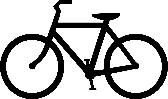 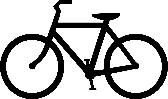 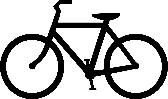 Today
EV dominated future, slow CAV and MaaS progress.
A more sustainable future
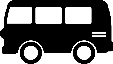 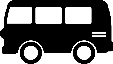 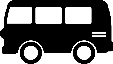 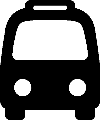 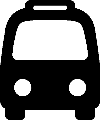 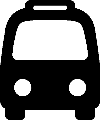 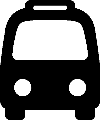 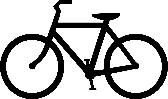 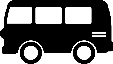 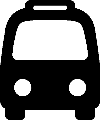 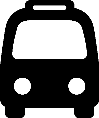 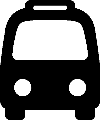 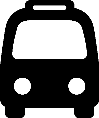 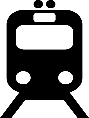 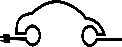 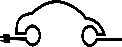 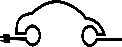 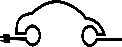 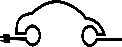 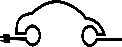 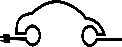 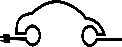 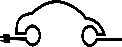 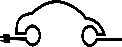 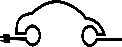 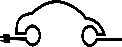 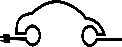 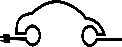 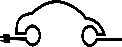 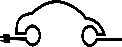 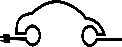 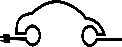 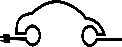 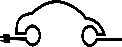 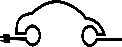 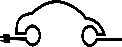 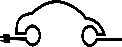 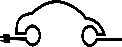 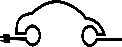 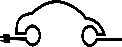 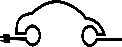 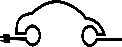 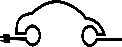 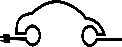 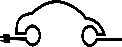 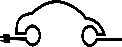 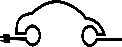 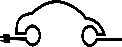 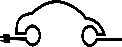 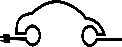 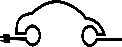 Vehicle decarbonisation
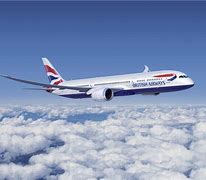 World’s first net zero aviation region by 2040

Zero emission railways by 2035

Road vehicles:
Heavy Duty Vehicle programme 
Phase out of petrol & diesel cars by 2030
Phase out petrol and diesel cars from public sector fleet by 2025
Create at least 20 Electric Towns across Scotland by 2025 
Create Scotland’s first electric highway on the A9
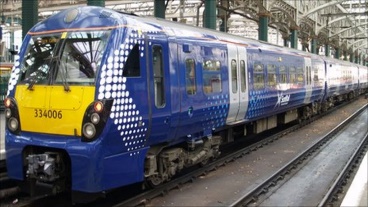 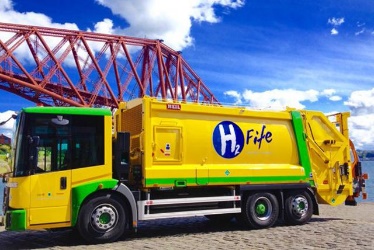 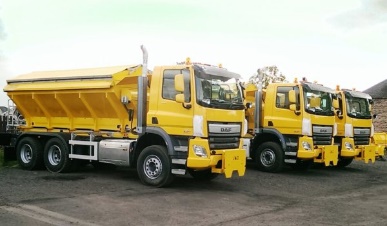 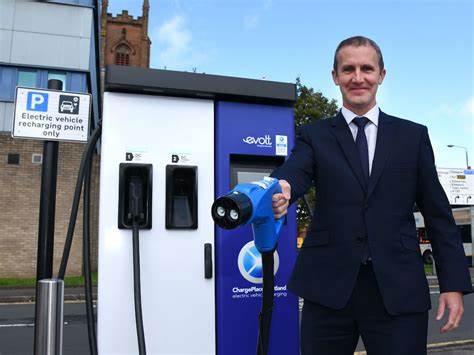 [Speaker Notes: The task of this group also needs to be understood in the context of wider decarbonisation of all parts of Scotland’s economy, and other vehicle types in particular.
Bus are not special in this regard and Ministers have made commitments towards decarbonising domestic flights, rail, and other road vehicles. 
More will be revealed when the update to the Climate Change Plan is published in December.]
Whole system
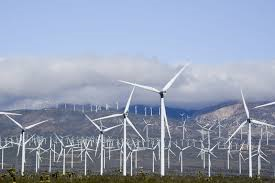 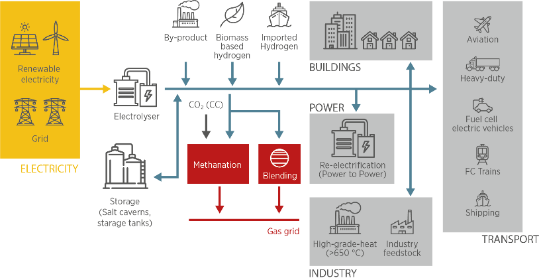 UNSUSTAINABLE
SUB-OPTIMAL
OPTIMAL?
UNSUSTAINABLE
SUB-OPTIMAL
OPTIMAL?
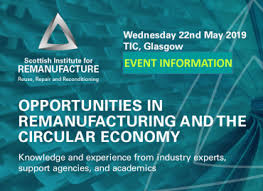 Fleets can catalyse virtuous investment cycles
Collective vision and leadership
Creative investment propositions
Bold new collaborations
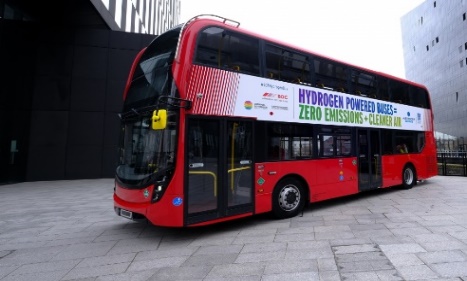 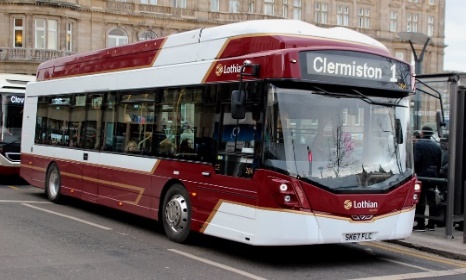 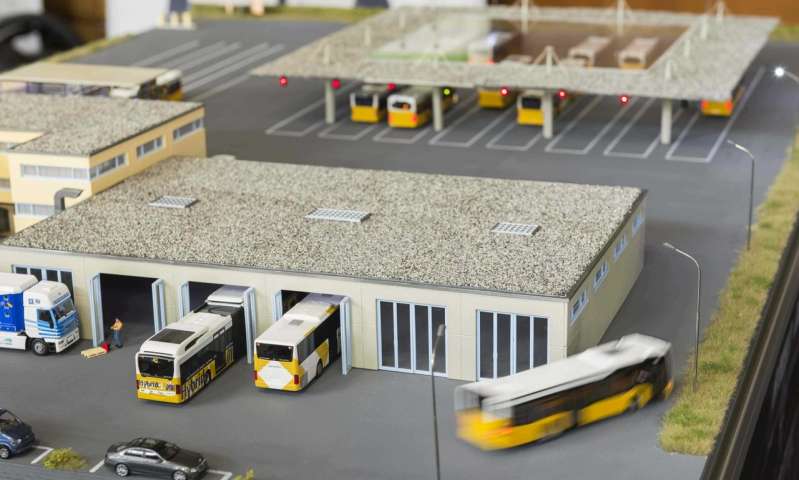 Bus Decarbonisation Taskforce
Leaders from the finance, energy, bus operating and bus manufacturing sectors

1 year, 1 task:
Co-design a vision and a pathway to a fully zero-emission bus fleet
Bus Decarbonisation Taskforce | CPT (cpt-uk.org)
Taskforce: OPPORTUNITIES & HURDLES
COVID19: 
passenger number impact 
green recovery
Cost & finance:  
high sticker price + installation of charging infrastructure
high cost of hydrogen
uncertain residual value of batteries 
uncertain maintenance costs
lower running cost of battery-electric buses
different financial products, incl warranties, required
Energy:  
grid capacity and processes / time / responsibility for upgrades 
supply of hydrogen & economics
Supply chain:  
range of battery electric buses & maturity of hydrogen fuel-cell buses:  affordability of parts
charging & refuelling equipment
reuse & recycling: circular economy
Leading bus operators have invested >£70 million in >272 zero-emission buses
Leading bus operators are demonstrating new business models
Operators to:   develop enhanced and comprehensive transition plans;
collaborate across operators (including other vehicle types) and rationalise/standardise vehicle specification;
further demonstrate and roll-out new business models designed around zero-emission buses and energy
The energy sector has largely decarbonised electricity
Hydrogen is taking off
Operators & energy companies to jointly map depots, grid capacity and hydrogen potential
Energy companies to make process more transparent, easier to navigate and quicker where possible
The finance sector have explored options and is ready to invest
New models for battery and energy infrastructure financing and ownership
Roll-out of financial products that will support zero-emission buses and infrastructure
Manufacturers and the supply chain have established zero-emission vehicles
Develop a circular economy for batteries
Innovation in batteries and fuel-cell and zero-emission vehicles continues at pace
Two-phase Scottish Zero Emission Bus Challenge Fund
Scottish Government has awarded over £50m (+£21m resource) in battery-electric buses, & several million supporting hydrogen demo projects